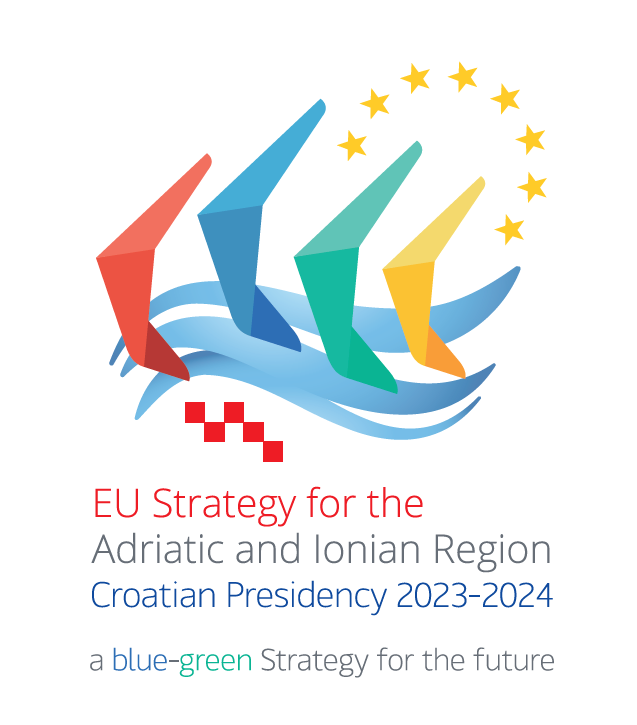 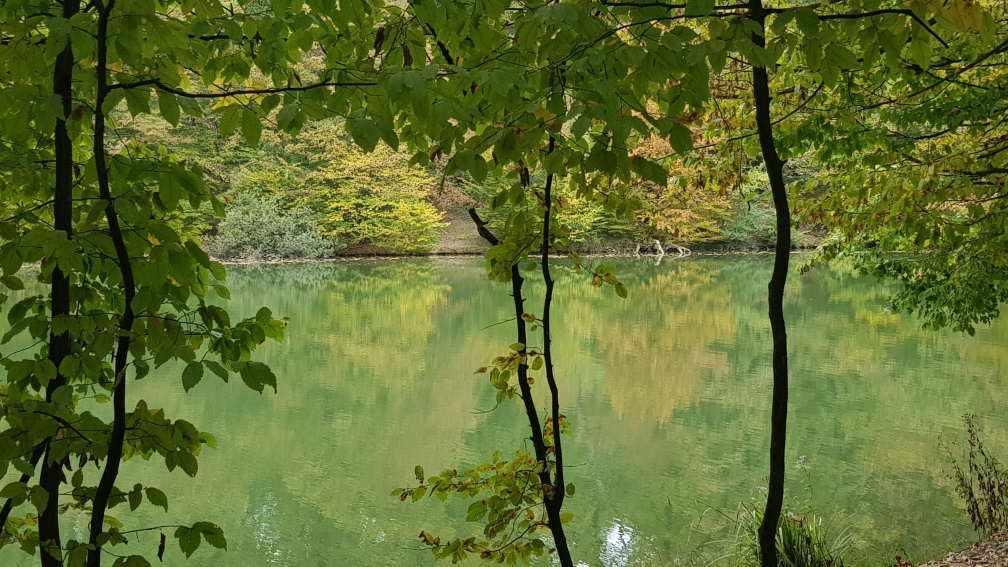 EUSAIR PRIRUČNIK ZA RAZVOJ WELLBEING TURIZMA

Dr. sc. Renata Tomljenović
INAUGURACIJSKA KONFERENCIJA HRVATSKOG PREDSJEDANJA STRATEGIJOM EU-a ZA JADRANSKU I JONSKU REGIJU I JADRANSKO-JONSKOM INICIJATIVOM 
Zagreb, 20. 6. 2023.
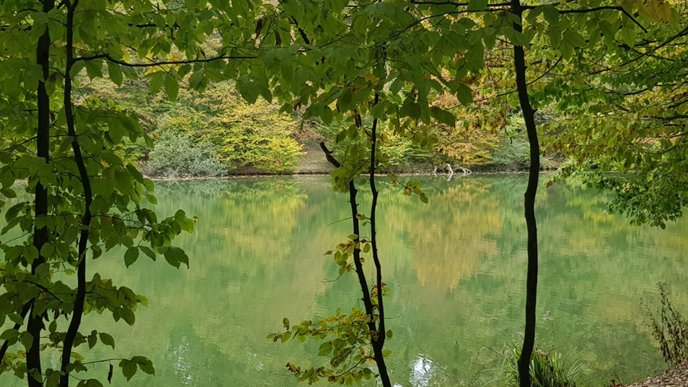 1
INFORMACIJA
Razumjeti i steći uvid u turizam blagostanja
SVRHA PRIRUČNIKA
2
ALAT
Informacije potrebne za razvoj turizma blagostanja
3
POTICAJ
Inspiracija za razvoj proizvoda turizma blagostanja
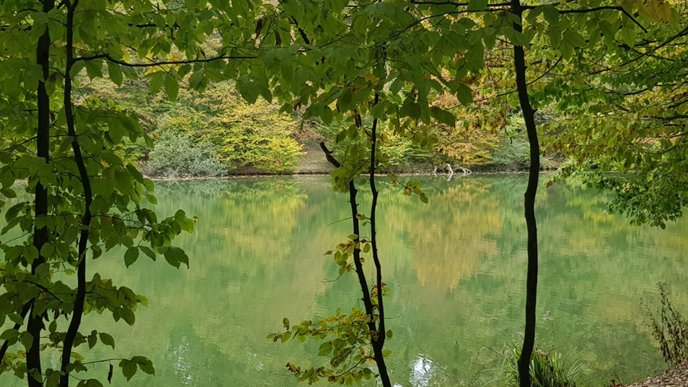 KORISNICI
DMO
PODUZETNICI
1.
2.
Kako potaknuti razvoj, marketing i promociju turizma blagostanja.
Kako uvesti proizvode turizma blagostanja u svoje postojeće i nove ponude
STUDENTI
TVORCI POLITIKA
3.
4.
Regulatorni okvir i poticaji
Upoznati se s novim trendovima i poticati inovativnost.
TURIZAM BLAGOSTANJA
DEFINICIJA
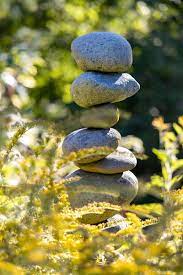 Vrsta turizma koja potiče i održava zdravlje tijela, uma i duše, težeći stalnom stanju ravnoteže i harmonije
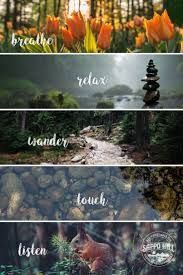 Sastoji se od proizvoda i usluga temeljenih na održivoj i skladnoj interakcijom s okolišem i zajednicom.
TURIZAM BLAGOSTANJA
PROIZLAZI IZ DEFINICIJE  BLAGOSTANJA
Višedimenzionalno stanje koje opisuje suštinu pozitivnog zdravlja tijela, uma i duše. 
Odnosi se na stanje pojedinca, ali se postiže kada je u skladu s blagostanjem okoliša i zajednice.
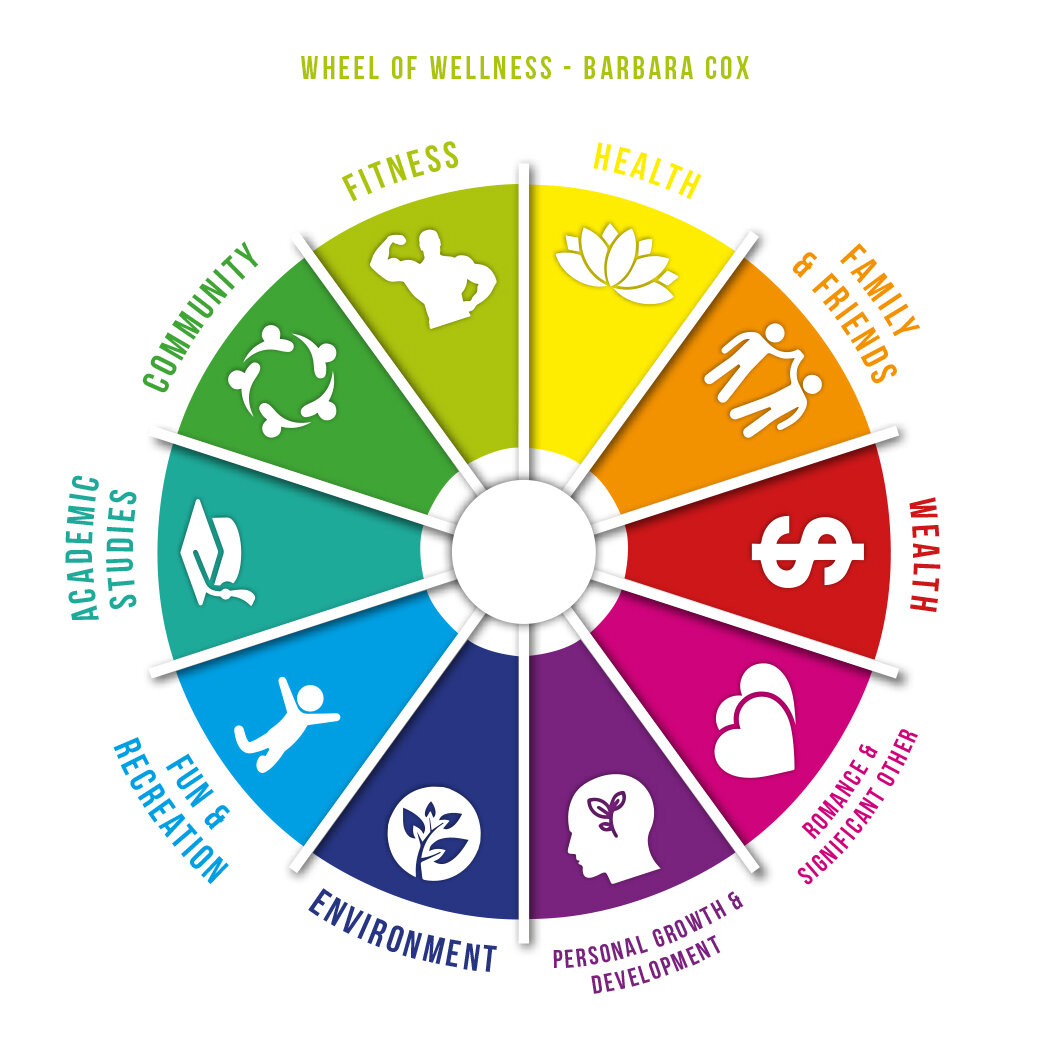 TURIZAMDOBROSTANJA
TURIZAM BLAGOSTANJA v. WELLNESS TURIZAM
KRAJNJI CILJ: KVALITETA ŽIVOTA, SREĆA, ZADOVOLJSTVO
Aktivno 
Jednostavno
Prirodno
Altruizam
Osobni razvoj
WELLNESS TURIZAM
TURIZAM BLAGOSTANJA
Pasivno
Luksuzno
Infrastruktura
Unutarnje  zadovoljstvo
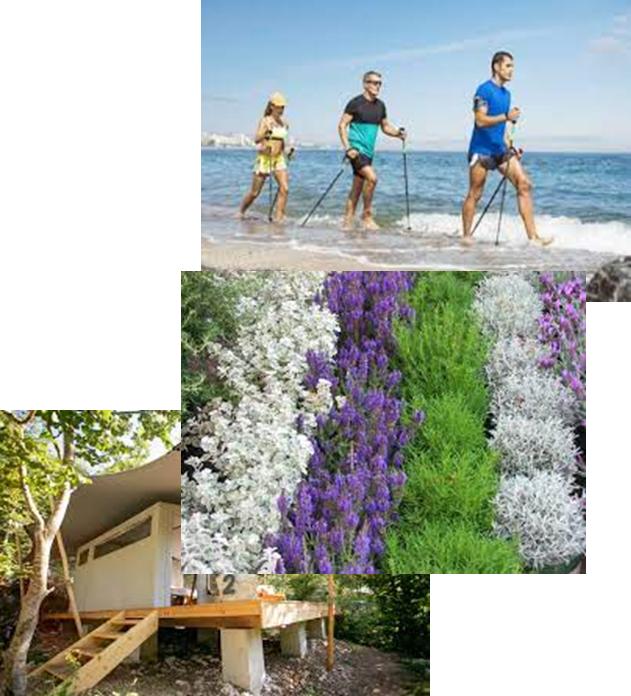 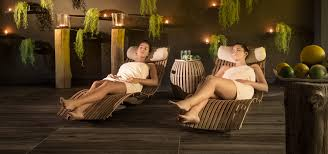 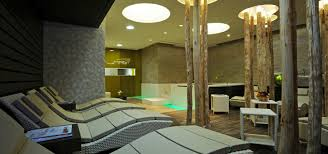 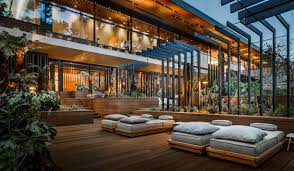 PROIZVODI I USLUGE TURIZMA BLAGOSTANJA
UKLJUČUJU SVE TRI DIMENZIJE BLAGOSTANJA
Fizičke 
Aktivnosti
Mentalne 
Aktivnosti
Duhovne 
Aktivnosti
Smanjenje stresa i anksioznosti, puteve samo otkrivanja životnog cilja i programe detoksikacije, uključujući tehničku detoksikaciju
Od vjerskih praksi određene denominacije, uključuju kombinaciju ili prilagodbu istočnih tehnika poput yoge/reikija i različitih meditacijskih praksi
Od rekreacijskih šetnji do ekstremnih sportova, prehrane i wellness/spa programa za odmor, opuštanje i oporavak.
TURIZAM BLAGOSTANJA - DOBROBITI
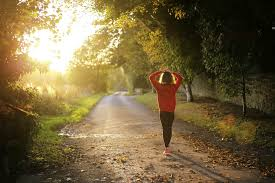 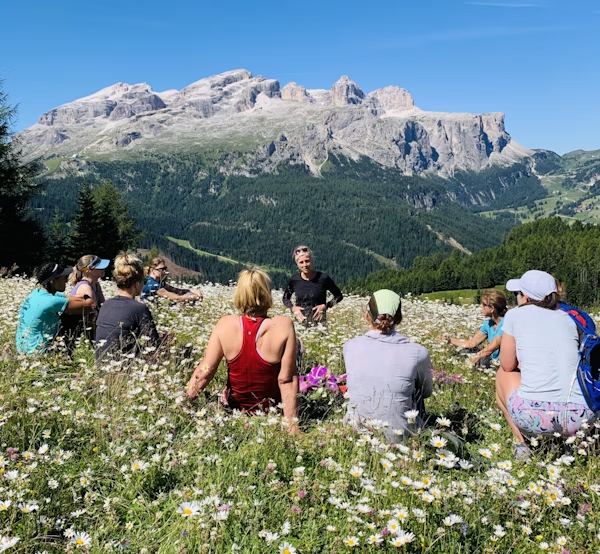 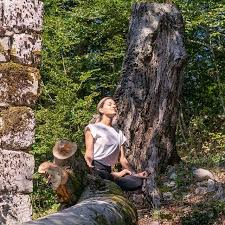 Promovira holističko zdravlje pojedinaca i okoliša. 
U svojoj suštini je održiv, jer osobno blagostanje ne može biti postignuto bez blagostanja vanjskog ekonomskog, društvenog i prirodnog okruženja. 
Ide dalje od održivosti jer uzima u obzir i interne (individualne) i eksterne (okolišne) aspekte ljudskog postojanja
TURIZAM BLAGOSTANJA ZA JADRANSKO-JONSKU REGIJU
INOVATIVNO PODUZETNIŠTVO
01
Pružatelji usluga četo mali poduzetnici (retreat centri, eko-imanja, kreativne radionice, alternativne terapije) – entuzijasti, inovatori, ambasadori održivosti
ODRŽIVOST
02
Turizam blagostanja pruža mogućnosti za razvoj malih, ekoloških smještajnih objekata koji ispunjavaju kriterije potrebne za privlačenje ciljnog tržišta.
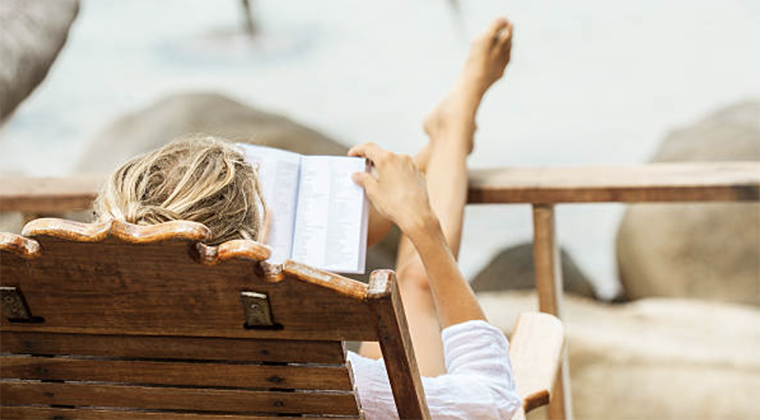 LOKALNO
03
Razvoj turizma blagostanja ima pozitivan utjecaj na lokalno stanovništvo, poboljšavajući njihovo blagostanje u državama članicama
DUGOROČNO
04
Investiranje u turizam blagostanja dugoročna je strategija koja donosi prednosti odredištima i osigurava napredak u turizmu.
.
TURIZAM DOBROSTANJA ZA JADRANSKO-JONSKU REGIJU
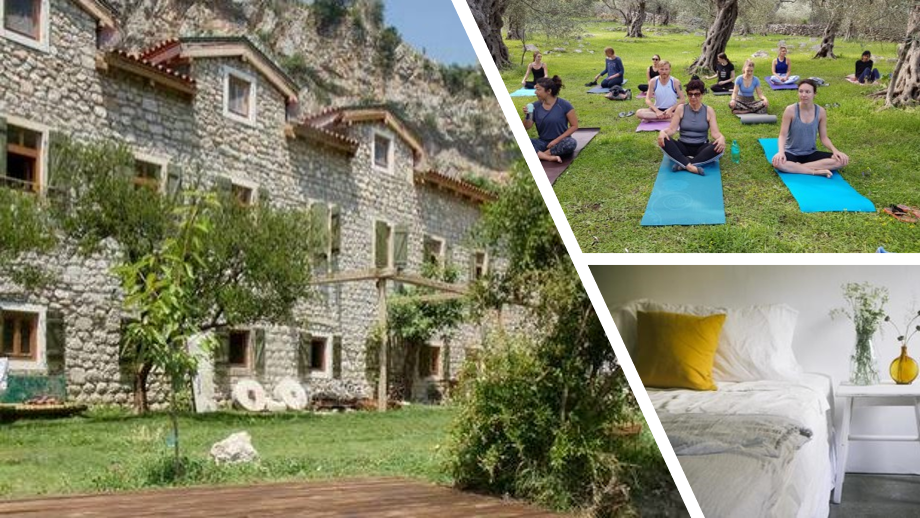 MY YOGIC ADVENTURE, CG
SKYROS HOLISTIC HOLIDAYS
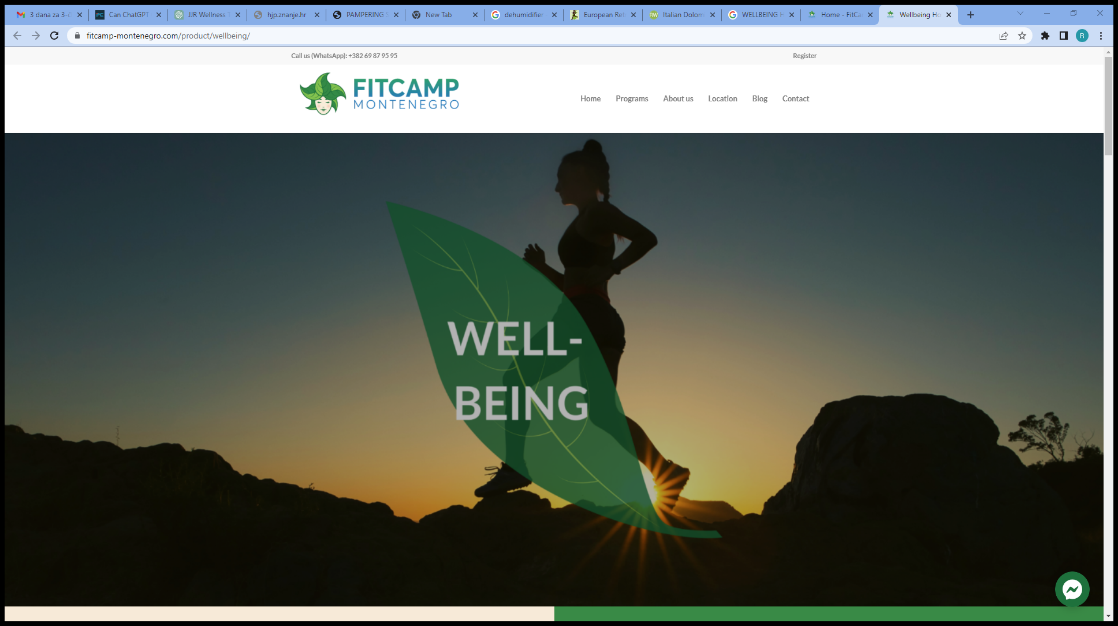 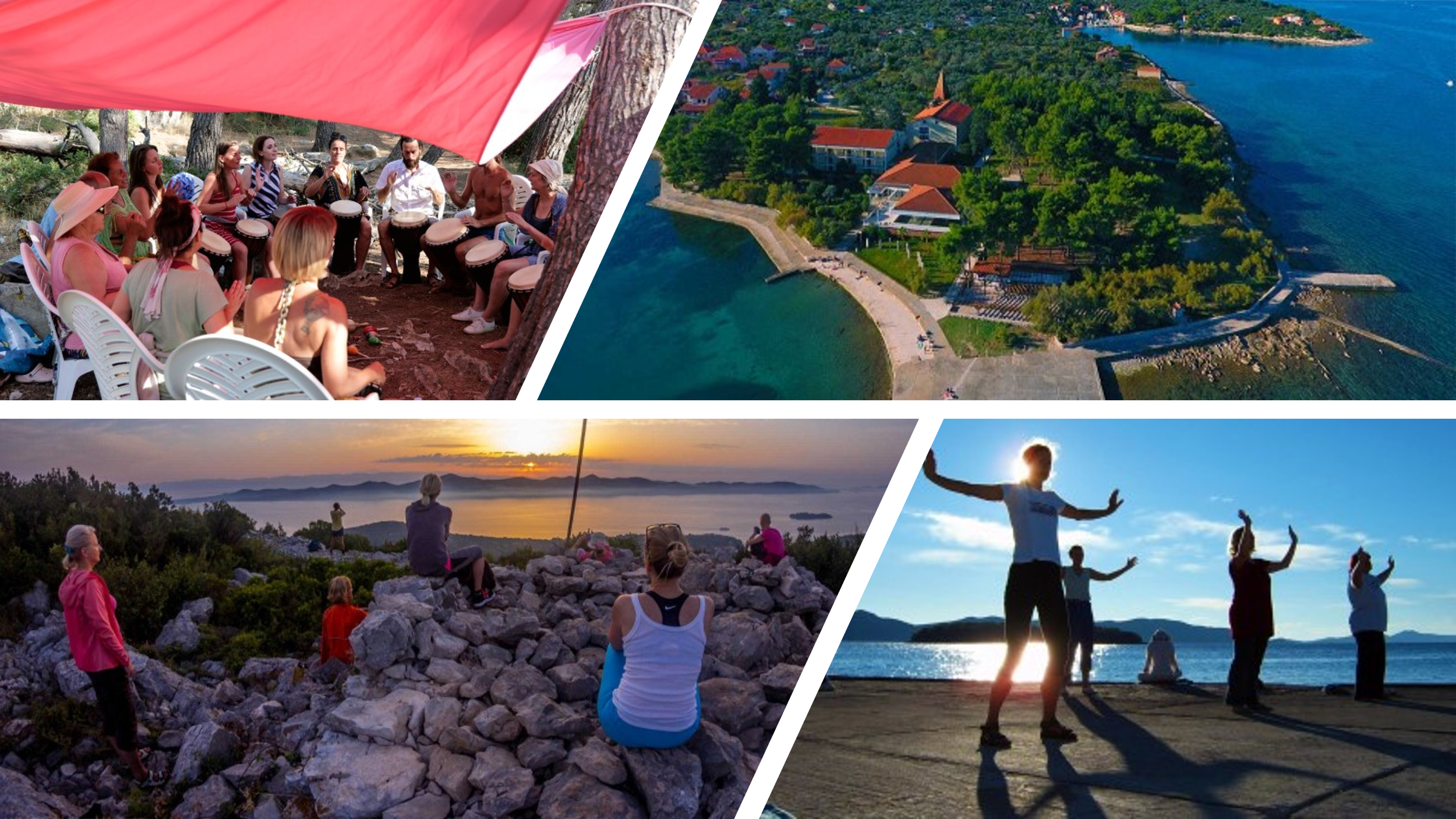 FITCAMP, CG
HOTEL KORINJAK
[Speaker Notes: Jadransko-jonska regija ima bogatu tradiciju zdravstvenog i wellness turizma temeljenog na termalnim vodama i ljekovitim svojstvima mora.
Mediteranski način života i zdrava hrana inspiriraju mnoge wellness prakse diljem svijeta.
Blagostanje je važan element u strateškim turističkim planovima svih država članica, a neke zemlje prednjače u ponudi wellness usluga.
Koncept blagostanja obuhvaća holističku filozofiju zdravlja i primjenu načela održivosti za ekonomsko, zajedničko i okolišno blagostanje.
Turizam blagostanja privlači pažnju donositelja politika, upravitelja odredištima i poduzetnika na inovativne proizvode već ponuđene u regiji.
Potražnja za turizmom blagostanja raste jer ljudi žele poboljšati svoje duhovno, mentalno i tjelesno zdravlje.]
TURIZAM BLAGOSTANJA ZA JADRANSKO-JONSKU REGIJU
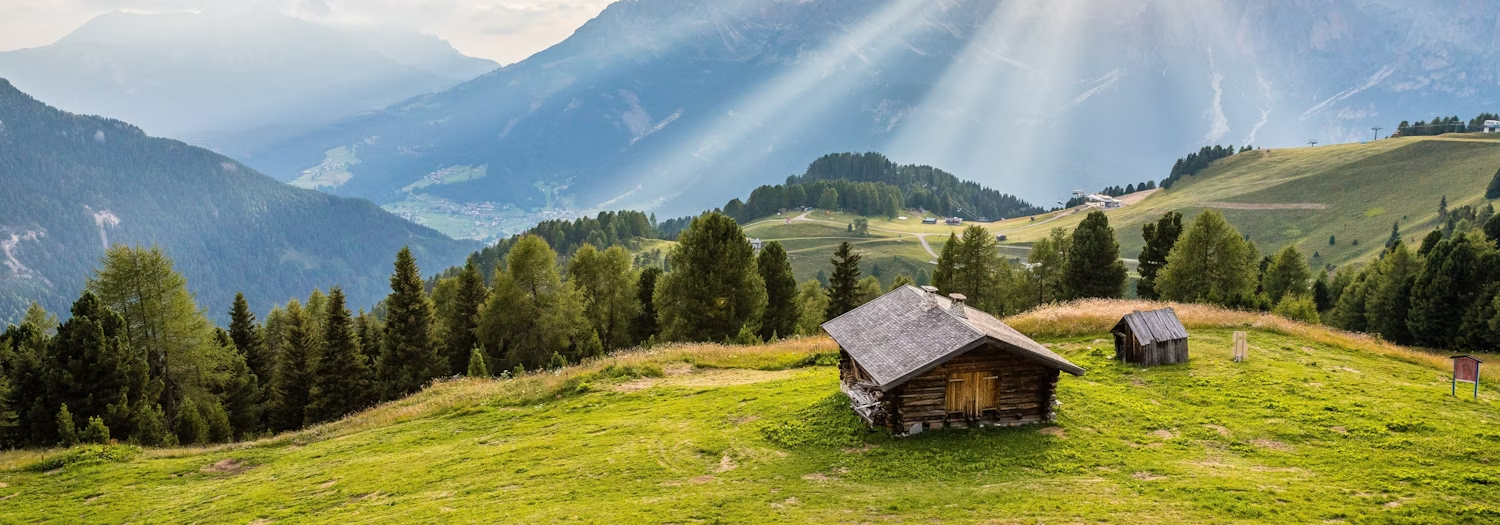 RUN WILD RETREATS: ITALIAN DOLOMITES: 
LUXURY WELLNESS HOTELS | MINDFUL RUNNING | 
CHALLENGING MOUNTAIN TRAILS | SPA + PAMPERING | 
GOURMET ITALIAN FOOD | INTENTION SETTING
https://trips.runwildretreats.com
SKYROS HOLISTIC HOLIDAYS
01
02
03
SADRŽAJ
TURIZAM BLAGOSTANJA U JJR
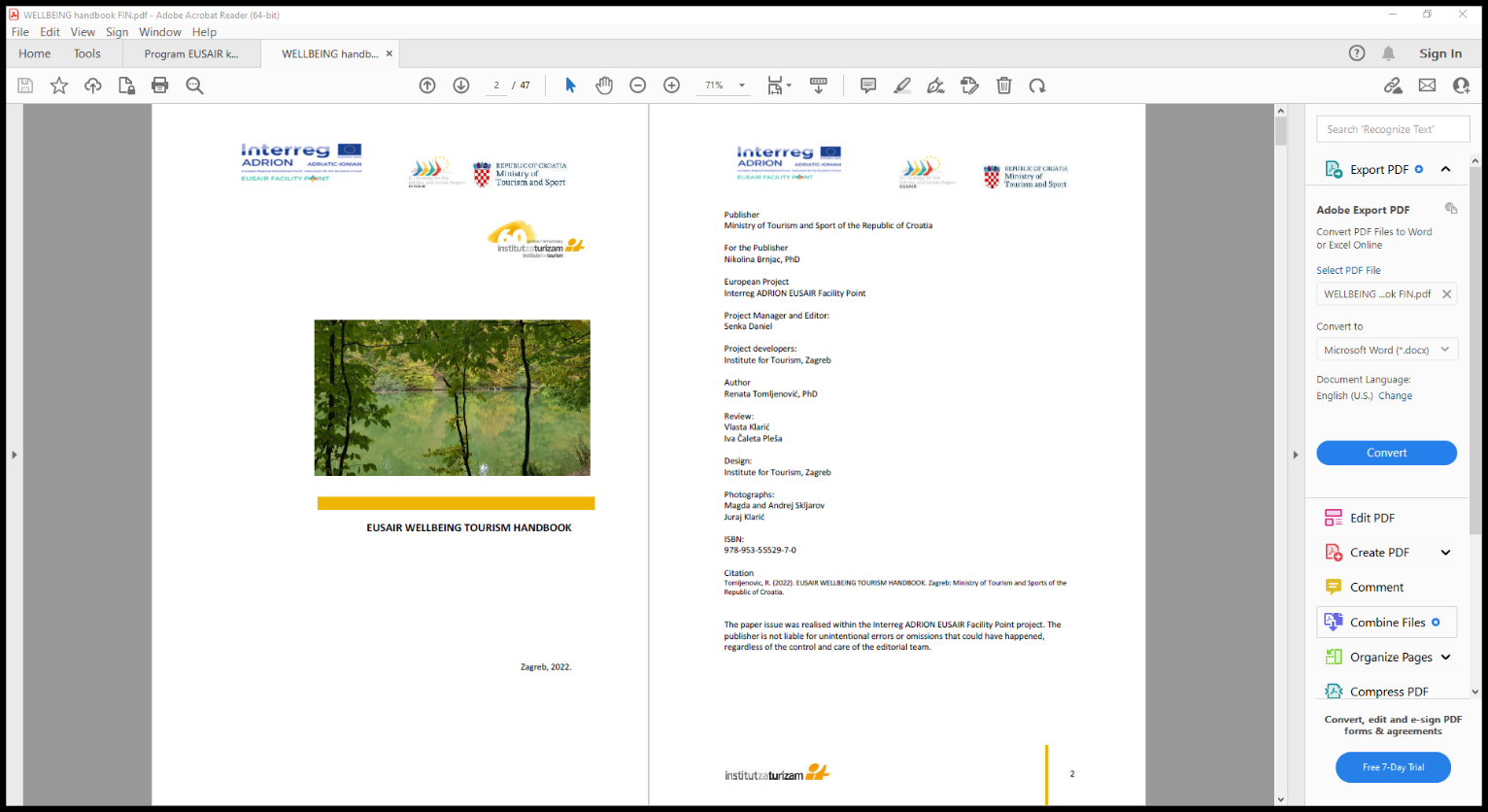 TURIZAM BLAGOSTANJA
UVOD
RUN WILD RETREATS: ITALIAN DOLOMITES: 
LUXURY WELLNESS HOTELS | MINDFUL RUNNING | 
CHALLENGING MOUNTAIN TRAILS | SPA + PAMPERING | 
GOURMET ITALIAN FOOD | INTENTION SETTING
Definicija
Tržište (veličina, ponuda, potražnja)
Ključni faktori uspjeha
Stupanj razvoja 
Potencijali i izazovi
Svrha
Korisnici
Sadržaj
Struktura
05
04
06
SKYROS HOLISTIC HOLIDAYS
RAZVOJ PROIZVODA
PRIMJERI IZ JJR
ZAKLJUČCI
Resursi     
Pravni okvir
Proizvodi i infrastruktura
Promocija     Distribucija
Destinacije
Toplice
Retreats
Iskustva
Zaključci
Preporuke
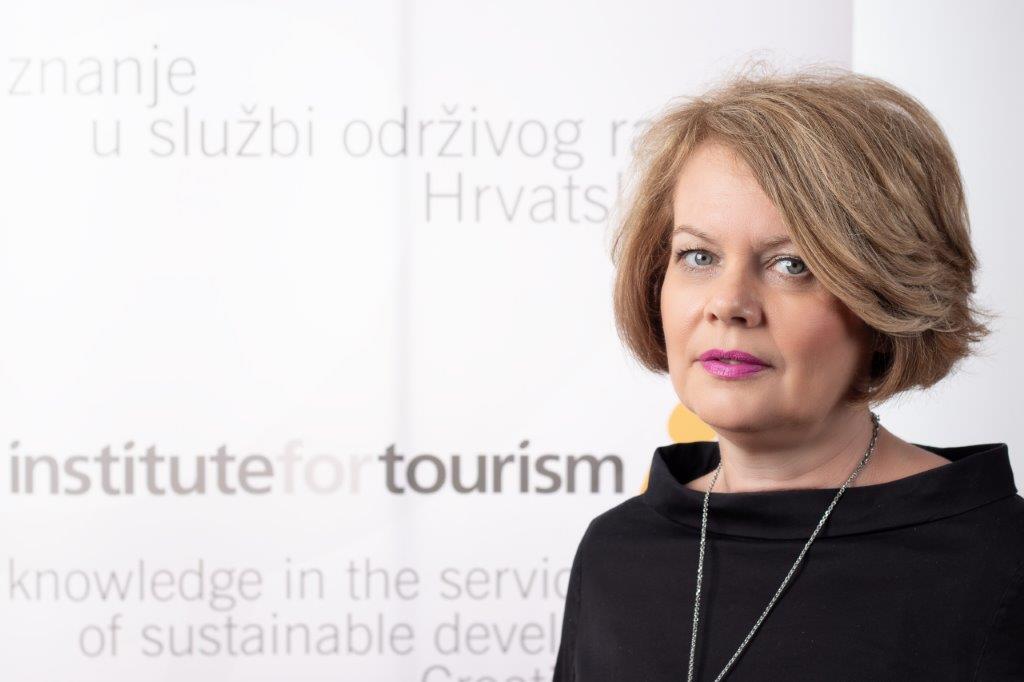 Zahvaljujem na pažnji!

renata.tomljenovic@iztzg.hr
www.iztzg.hr